Automotive Technology: Principles, Diagnosis, and Service
Seventh Edition
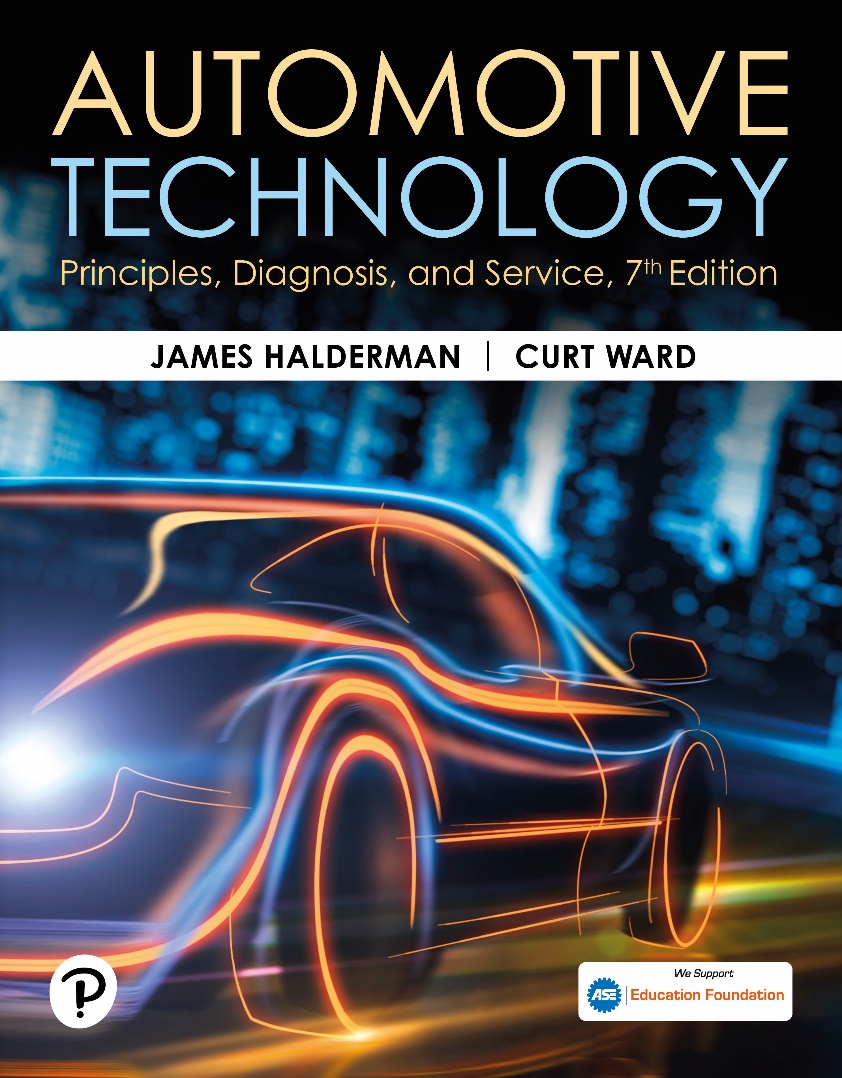 Chapter 11
Math, Charts, and Calculations
Copyright © 2023 Pearson Education, Inc. All Rights Reserved
[Speaker Notes: INSTRUCTOR NOTE: This presentation includes text explanation notes, you can use to teach the course.  When in SLIDE SHOW mode, you RIGHT CLICK and select SHOW PRESENTER VIEW, to use the notes.]
Learning Objectives
11.1 Compare the English customary measuring system and the metric system..
11.2 Discuss measuring and measuring tools, including rulers, micrometers, gauges, and calipers
11.3 Discuss mathematic principles relevant to service technicians and the use of decimals in representing percentages and fractions.
11.4 Explain how to interpret graphs, charts, and diagrams.
English Customary Measuring System
Established A D 1100.
One Foot: (12 inches) equal to “typical” foot of the day.
One yard (36 inches) The distance from King Henry’s nose to the end of outstretched hand.
One mile: equal to 1000 paces or steps of a Roman soldier.
The pound and gallon evolved from Roman measurements.
Metric System of Measure
Created in late 1700s in France.
1 meter equals 1/40,000,000 of the circumference of the earth.
Common Prefixes:
m = milli = 1/1,000
k = kilo = 1,000
M = mega = 1,000,000
Linear Measurements (Tape Measure/Rule)
Measure or rule divided into smaller units.
Many be fraction, metric, or both.
Typically largest units of measure are:
Inches
Centimeters
Figure 11.1 Ruler
A rule showing that the larger the division, the longer the line
Animation: Reading a Ruler, Inch(Animation will automatically start)
Animation: Reading a Ruler, Metric(Animation will automatically start)
Animation: Math Formula, English to Metric, Length(Animation will automatically start)
Animation: Math Formula: Metric to English, Length(Animation will automatically start)
Figure 11.2 Plastic Ruler
A plastic rule that has both inches and centimeters. Each line between the numbers on the centimeters represents 1 millimeter because there are 10 millimeters in 1 centimeter
Micrometer
Most used measuring tool in engine service and repair.
Accurate to 1/10,000 of an inch or .001mm.
Multiple sizes depending on measurement.
Most automotive micrometers contain a ratchet stop.
Newer models have a digital display.
Figure 11.3 Micrometer
A typical micrometer showing the names of the parts. The sleeve may also be called the barrel or stock
Figure 11.4 Gauge Rod
All micrometers should be checked and calibrated as needed using a gauge rod
Figure 11.5 English Readings
The three micrometer readings are (a) 0.0212 inch; (b) 0.0775 inch; (c) 0.5280 inch. These measurements used the Vernier scale on the sleeve to arrive at the ten-thousandth measurement. The number that is aligned represents the digit in the ten-thousandth place
Figure 11.6 Metric Readings
Metric micrometer readings that use the Vernier scale on the sleeve to read to the nearest 0.001 millimeter. The arrows point to the final reading for each of the three examples
Animation: Micrometer(Animation will automatically start)
Question 1: ?
How is the measurement on a micrometer read?
Answer 1
The measurement is the total of the values on the sleeve and the thimble.
Figure 11.7 Main Bearing Taper
Using a micrometer to measure the main bearing journal for out-of-round and taper
Figure 11.8 Journal Measurements
Crankshaft journal measurements. Each journal should be measured in at least six locations, but also in position A and position B and at 120-degree intervals around the journal
Figure 11.9 120 Degrees Apart
Camshaft journals should be measured in three locations, 120 degrees apart, to check for out-of-round
Figure 11.10 Camshaft Measuring
Checking a camshaft for wear by measuring the lobe height with a micrometer
Figure 11.11 Depth Micrometer
A digital readout depth micrometer
Telescopic Gauge
Used to measure the inside diameter or bore of a hole or cylinder.
Rotating the handle locks the arms in contact with the bore.
Can be used to measure:
Camshaft bearing bore 
Main bearing bore
Connecting rod bore
Figure 11.12 Telescoping Gauge
When the head is first removed, the cylinder taper and out-of-round should be checked below the ridge (a) and above the piston when it is at the bottom of the stroke (b)
Figure 11.13 Measuring ID
(a) A telescopic gauge being used to measure the inside diameter (ID) of a camshaft bearing. (b) An outside micrometer used to measure the telescopic gauge
Figure 11.14 Valve Guide Measuring
Cutaway of a valve guide with a small hole gauge adjusted to the hole diameter
Figure 11.15 Measuring Gauge
The outside of a small hole gauge being measured with a micrometer
Animation: Check Valve Guide Wear(Animation will automatically start)
Animation: Check Valve Stem Clearance(Animation will automatically start)
Figure 11.16 Dial Caliper
(a) A typical dial caliper. This is a very useful measuring tool for automotive engine work because it is capable of measuring inside, outside, and depth measurements. (b) To read a dial caliper, simply add the reading on the blade to the reading on the dial
Feeler Gauge
Also know as thickness gauge.
Accurately manufactured strip of metal to measure clearance between components.
Examples:
Piston ring gap
Piston ring side clearance
Connecting rod side clearance
Piston-to-wall clearance
Valve clearance
Figure 11.17 Feeler Gauges
A group of feeler gauges (also known as thickness gauges) used to measure between two parts. The long gauges on the bottom are used to measure the piston-to-cylinder wall clearance
Figure 11.18 Ring Gap
A feeler gauge, also called a thickness gauge, is used to measure the small clearances, such as the end gap of a piston ring
Animation: Measure Clutch Plate Clearance, Feeler Gauge(Animation will automatically start)
Straightedge
Precision ground metal measuring gauge.
Used to check flatness of engine components.
Examples:
Cylinder heads
Cylinder block deck
Straightness of main bearing bores (saddles)
Frequently Asked Question: What Is a Straight Edge Used For?
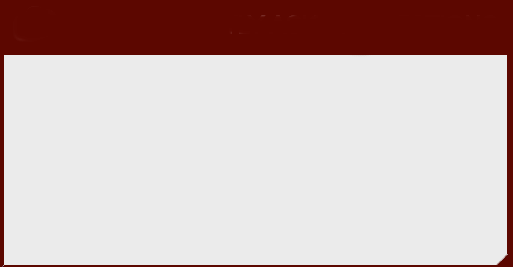 ?   Frequently Asked Question
What Is a Straight Edge Used For? A straightedge is a precision-ground metal measuring gauge that is used to check the flatness of  engine components when used with a feeler gauge. A straightedge is used to check the flatness of  the following:
Cylinder heads (● SEE FIGURE 11–19.)
Cylinder block deck
Straightness of the main bearing bores (saddles)
Figure 11.19 Straightedge
A straightedge is used with a feeler gauge to determine if a cylinder head is warped or twisted
Question 2: ?
How is a straightedge used to determine if a surface is warped?
Answer 2
The straightedge is used with a feeler gauge to determine if a surface is warped.
Dial Indicator
Precision measuring device.
Used to measure end play, runout, and wear.
Can be mounted three ways:
Magnetic mount
Clamp mount
Threaded rod
Figure 11.20 Dial Indicator
A dial indicator is used to measure valve lift during flow testing of a high-performance cylinder head
Dial Bore Gauge
Use to measure cylinder taper, and out-of-round.
The tool has to be adjusted to a specific dimension.
It measures differences or variations rather than actual measurements.
Figure 11.21 Dial Bore Gauge
A dial bore gauge is used to measure cylinders and other engine parts for out-of-round and taper conditions
Animation: Check Cylinder Bore Wear(Animation will automatically start)
Question 3: ?
Why does a dial bore gauge has to be set to a dimension before using?
Answer 3
Because it shows the difference in cylinder or bore, rather than an actual measurement.
Decimals
Tenths: 0.1
Hundredth: 0.01
Thousandth: 0.001
Adding and subtracting decimals:
The decimal point has to be aligned
Percentage and Scientific Notation
Percentage is the relationship of a value or number out of 100.
Example: 70 is what percentage of 120?
58%
Scientific Notation is written as a number multiplied by the number of zeros to the right or left of the decimal point.
Adding and Subtracting
Technicians are often required to add or subtract measurements when working on vehicles.
For example, if the valve clearance specification is 0.012 inch and the clearance is actually 0.016 inch, and the shim that is in place between the camshaft lobe and the valve bucket is 0.080 inch thick, what size (thickness) of shim needs to be installed to achieve the correct valve clearance?
Answer: 0.004
Fractions
Parts of a whole number
Examples: ½, ¼, ¾
May be converted to decimal numbers
Multiplying and Dividing
Used by the service technician to determine:
Gear ratios 
Fuel economy
Circuit resistance
Mathematical Formulas
A formula uses letters to represent values or measurements and indicates how these numbers are to be multiplied, divided, added, or subtracted.
To use a formula, the technician needs to replace the letters with the actual number and perform the indicated math functions.
Fuel Economy Calculator
How many miles was the vehicle driven?
How many gallons of fuel were needed?
Divide miles driven by gallons used to determine fuel economy.
Question 4: ?
What is the formula for determining fuel economy?
Answer 4
Miles driven divided by gallons of fuel used.
Gear Ratios
Direct Drive: The drive gear turns at the same speed as the driven gear. A 1:1 Ratio.
Gear Reduction: The driven gear turns slower than the drive gear. Also referred to as underdrive. 
Overdrive: The driven gear turns faster than the drive gear.
Figure 11.23 Gear Ratio
The drive gear is attached or is closer to the power source and rotates or drives the driven gear
Frequently Asked Question: How Is Metric Fuel Economy Measured?
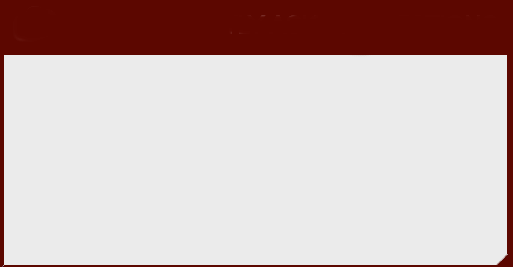 ?   Frequently Asked Question
How Is Metric Fuel Economy Measured? In the United States, fuel economy is expressed in miles per gallon. Outside of the United States, fuel economy is measured in the number of liters of fuel needed to travel 100 kilometers (62 miles), abbreviated L/100 km. This means that as the number increases, the fuel economy decreases. For example See Slide 53:
Frequently Asked Question: How Is Metric Fuel Economy Measured?
Example
Figure 11.24 Overdrive
If the driven gear is rotating faster than the drive gear, it is called an overdrive ratio
Animation: Math Formula: Gear Ratio(Animation will automatically start)
Question 5: ?
What gear ratio occurs when the driven gear turns faster than the drive gear?
Answer 5
Overdrive.
Graphs Charts and Diagrams
Graph Reading: A visual display of information.
Two variables displayed
One on the “X” axis
One on the “Y” axis
Chart Reading: Is used to represent data, such as numbers or specifications, along with another variable.
Diagram Reading: Is a graphic design that explains or shows the arrangement of parts.
Figure 11.25 Horsepower & Torque
A graph showing horsepower and torque. Notice that the curves cross at 5252 R P M or a little bit to the right of the 50, which is expressed as the graph number multiplied by 100. The example is 52 multiplied by 100 equals 5200 R P M. The torque and horsepower curves cross at 5252 R P M because torque is measured by a dynamometer. The horsepower is then calculated using a formula that causes both values to be the same at that one engine speed
Animation: Math Formula: Horsepower(Animation will automatically start)
Figure 11.26 Transmission Chart
A typical chart showing what is applied in what gear in an automatic transmission
Figure 11.27 Exploded View
An exploded view showing how the thermostat is placed in the engine
Animation: Math Formula: Vehicle Speed(Animation will automatically start)
Animation: Math Formula: Metric-English Conversion Temperature(Animation will automatically start)
Animation: Math Formula: Area of a Circle(Animation will automatically start)
Animation: Math Formula: Volume of a Cylinder(Animation will automatically start)
Animation: Math Formula: English-Metric Conversion: Volume(Animation will automatically start)
Animation: Math Formula: Metric-English Conversion, Volume(Animation will automatically start)
Animation: Math Formula: Engine Displacement(Animation will automatically start)
Animation: Math Formula: English to Metric, Pressure(Animation will automatically start)
Animation: Math Formula: Metric to English, Pressure(Animation will automatically start)
Automotive Fundamentals Videos and Animations
Videos Link: (A0) Automotive Fundamentals Videos
Animations Link: (A0) Automotive Fundamentals Animations
Copyright
This work is protected by United States copyright laws and is provided solely for the use of instructors in teaching their courses and assessing student learning. Dissemination or sale of any part of this work (including on the World Wide Web) will destroy the integrity of the work and is not permitted. The work and materials from it should never be made available to students except by instructors using the accompanying text in their classes. All recipients of this work are expected to abide by these restrictions and to honor the intended pedagogical purposes and the needs of other instructors who rely on these materials.
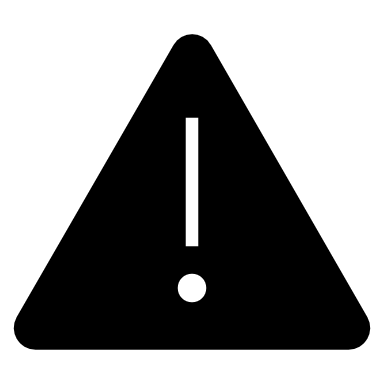